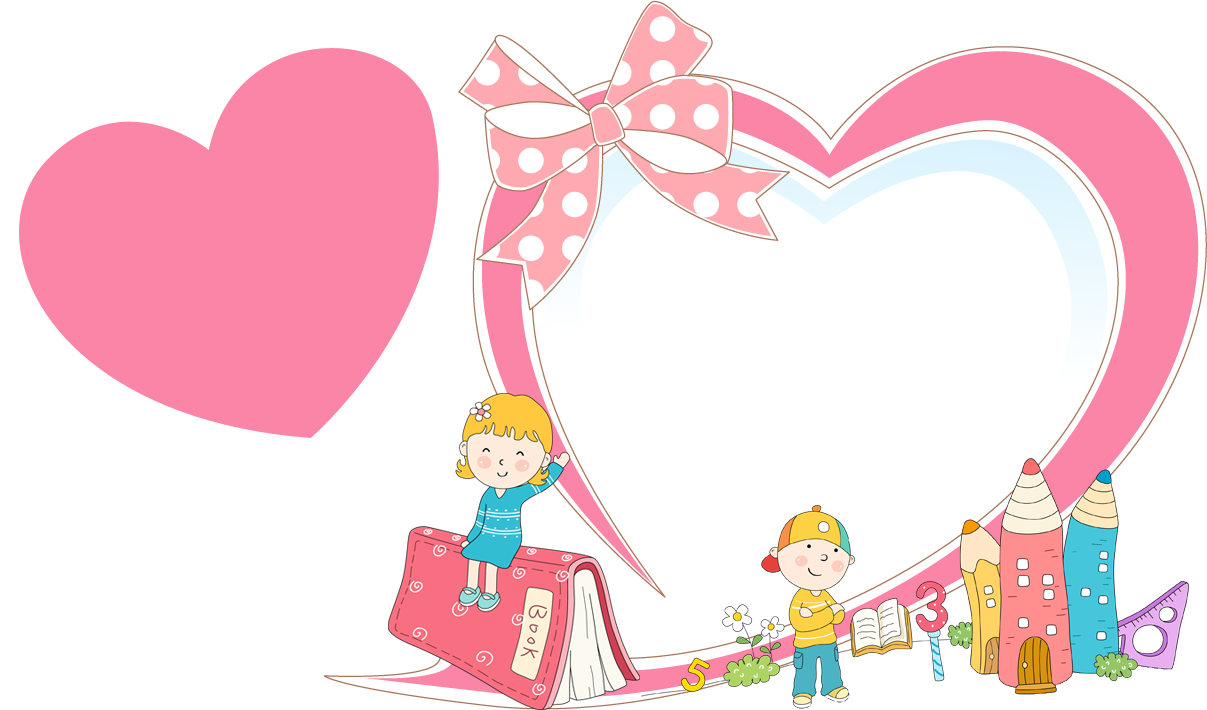 KHỞI ĐỘNG
Thử thách của quái vật
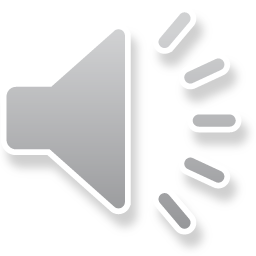 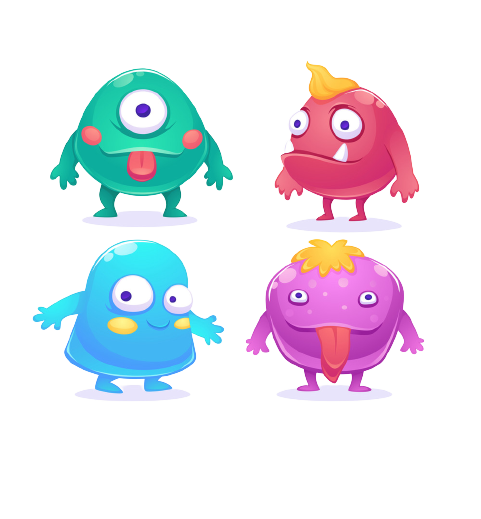 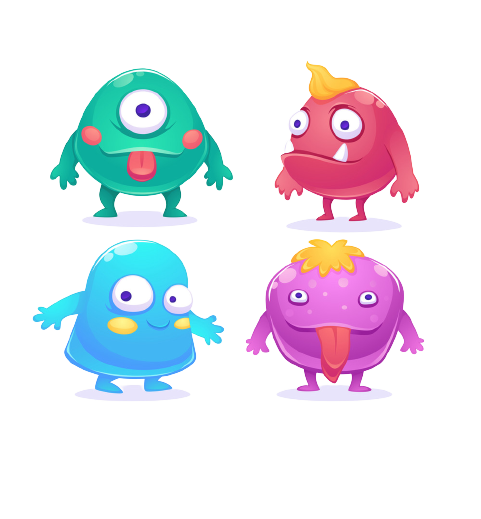 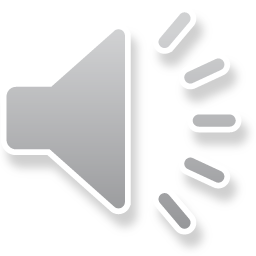 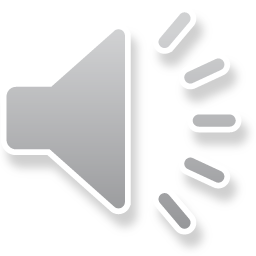 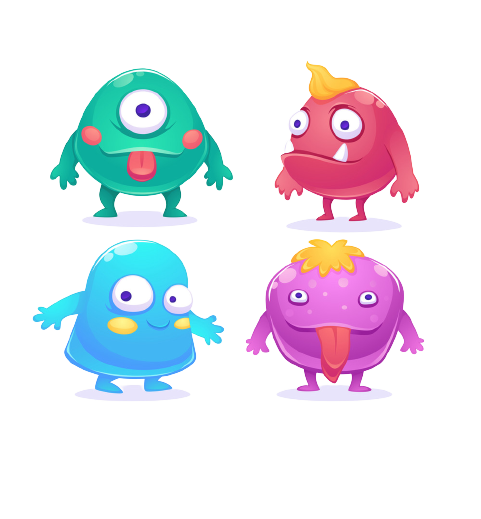 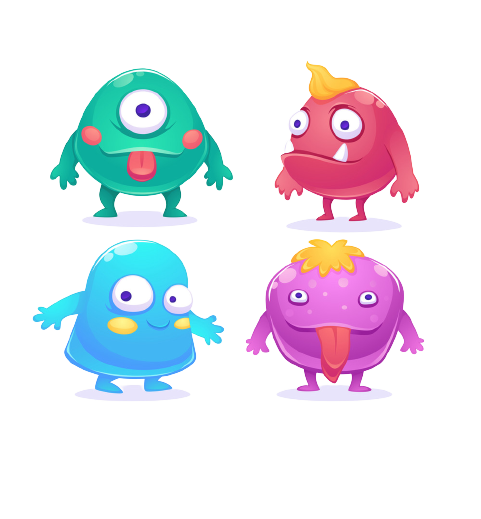 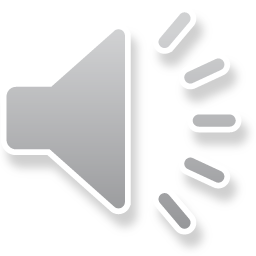 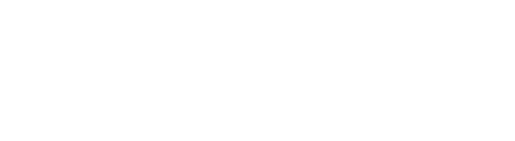 [Speaker Notes: Click vào quái vật để đi đến câu hỏi]
102 x 2 =
?
204
A
202
B
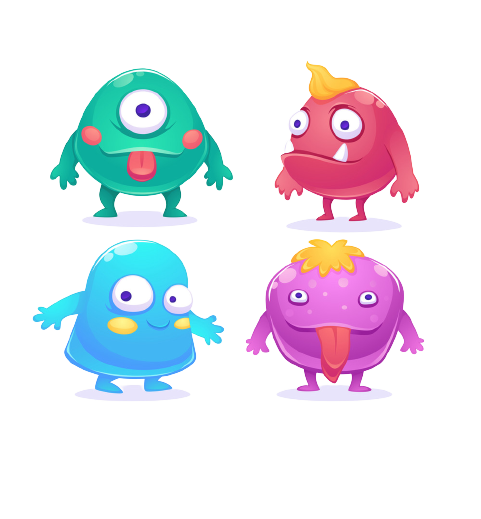 214
C
[Speaker Notes: Click vào quái vật để quay về]
213 x 3 =
?
649
A
629
B
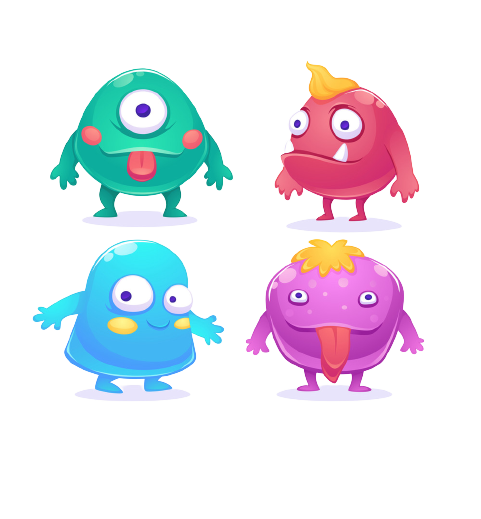 639
C
114 x 4 =
?
446
A
456
B
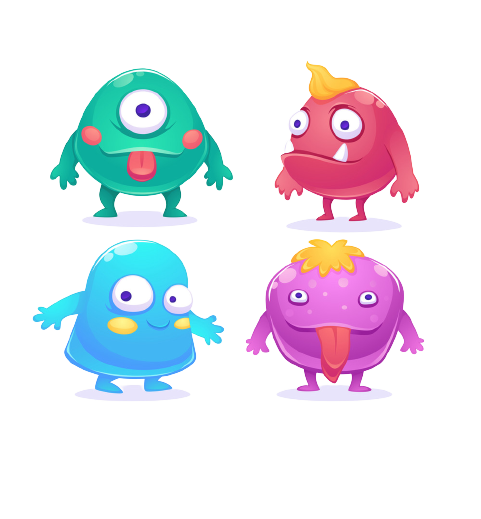 466
C
160 x 5 =
?
800
A
810
B
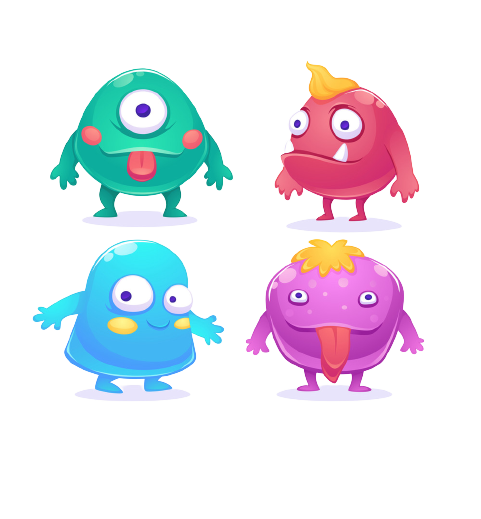 820
C
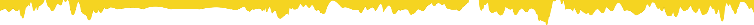 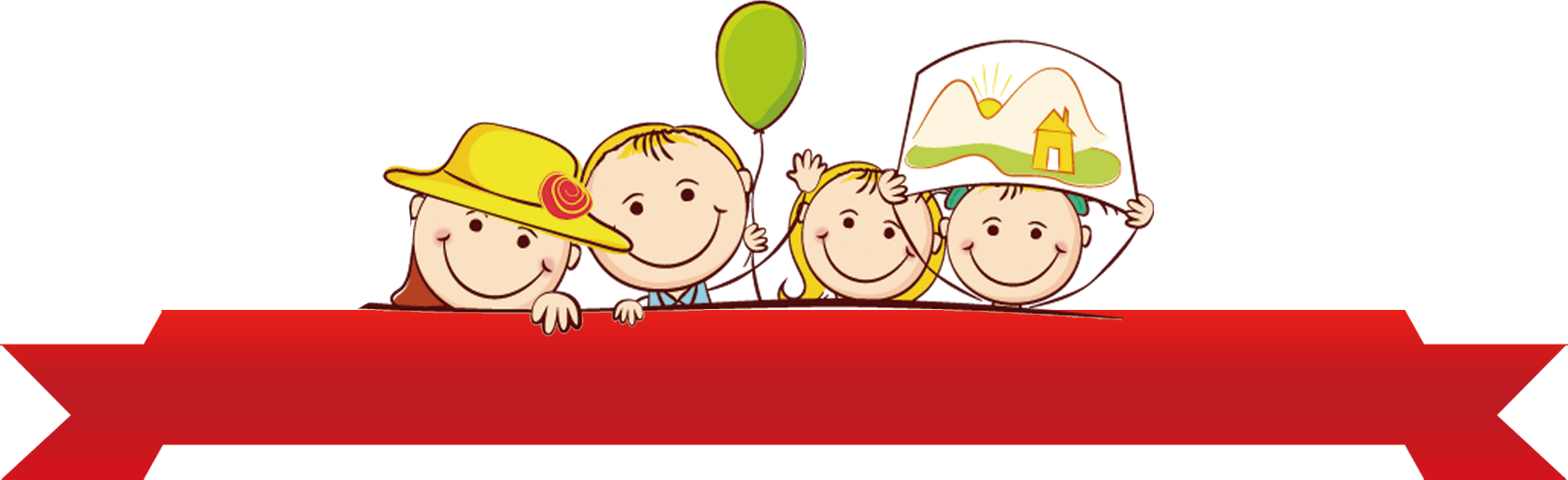 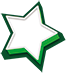 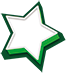 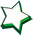 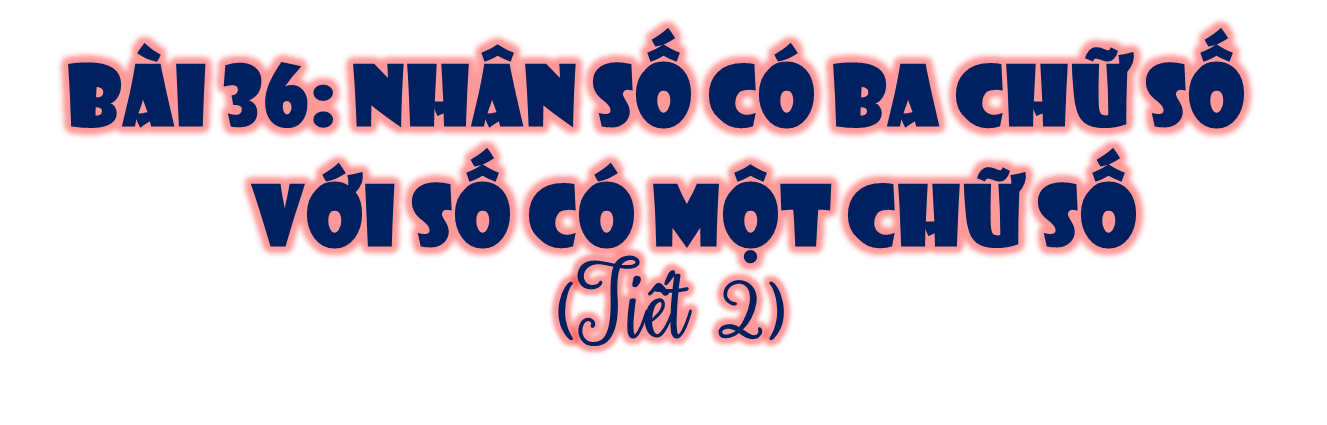 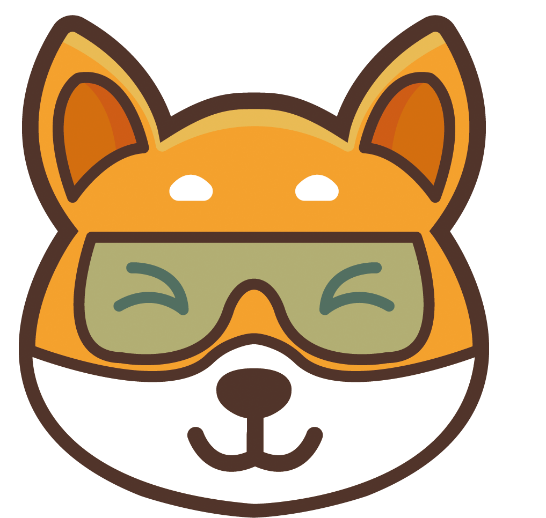 Yêu cầu cần đạt
Luyện tập thực hành các bài toán về nhân số có ba chữ số với số có một chữ số.
1
Tính nhẩm được các phép nhân số tròn trăm với số có một chữ số và trong một số trường hợp đơn giản.
2
Vận dụng giải các bài toán thực tế liên quan đến phép nhân số có ba chữ số với số có một chữ số.
3
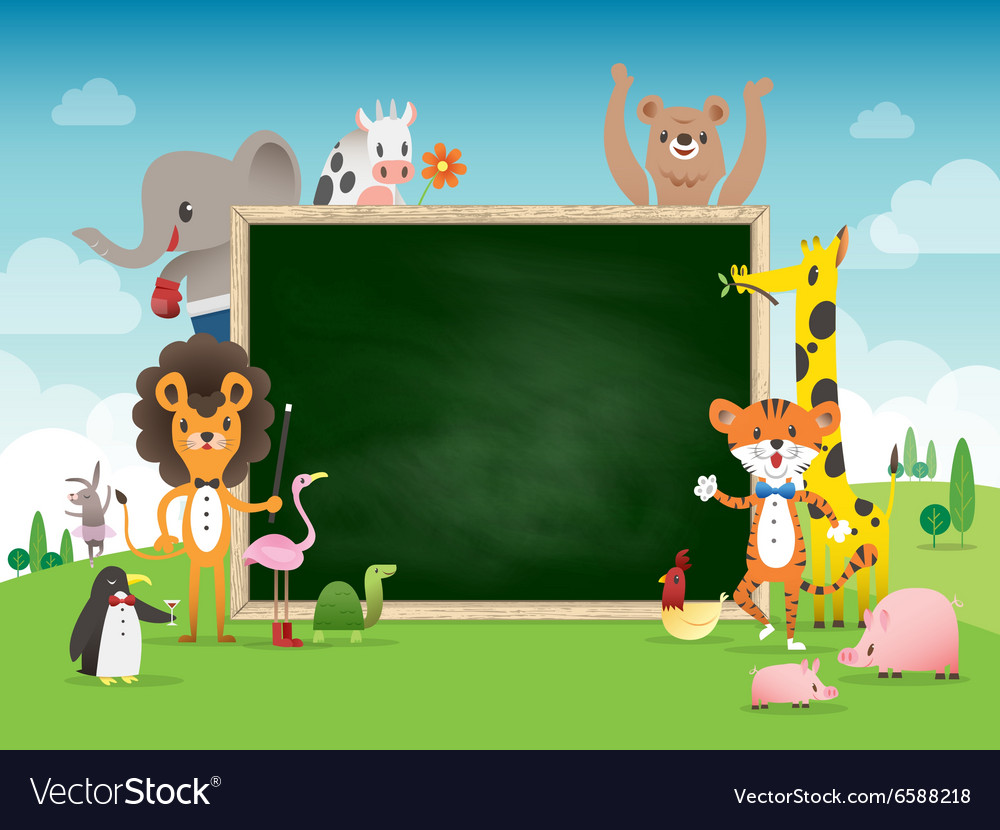 Luyện tập
Làm bài vào SGK
1
Số?
759
836
798
963
2
Tính nhẩm (theo mẫu):
Làm bài vào SGK
Mẫu: 200 x 2 = ?
Nhẩm: 2 trăm x 2 = 4 trăm
200 x 2 = 400
300 x 3 = 

200 x 4 = 

400 x 2 =
900
800
800
3
Số ?
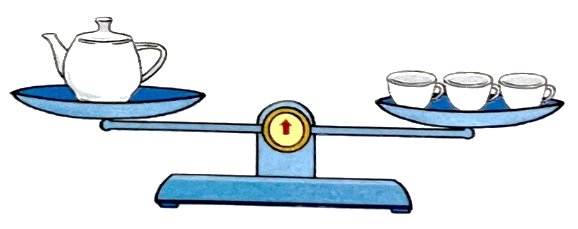 Trong hình bên, mỗi cái chén cân nặng 128g. Vậy cái ấm cân nặng         gam.
384
?
Cái ấm cân nặng số gam là: 128 x 3 = 384 (g)
Gấu đen có 3 hũ mật ong, mỗi hũ đựng 250 ml mật ong. Gấu đen đã dùng 525 ml để làm bánh. Hỏi gấu đen còn bao nhiêu mi-li-lít mật ong?
4
250 ml
250 ml
250 ml
525 ml
? ml
Bài giải
Ba hũ mật ong có số mi-li-lít là:
250 × 3 = 750 (ml)
Gấu đen còn lại số mi-li-lít mật ong là:
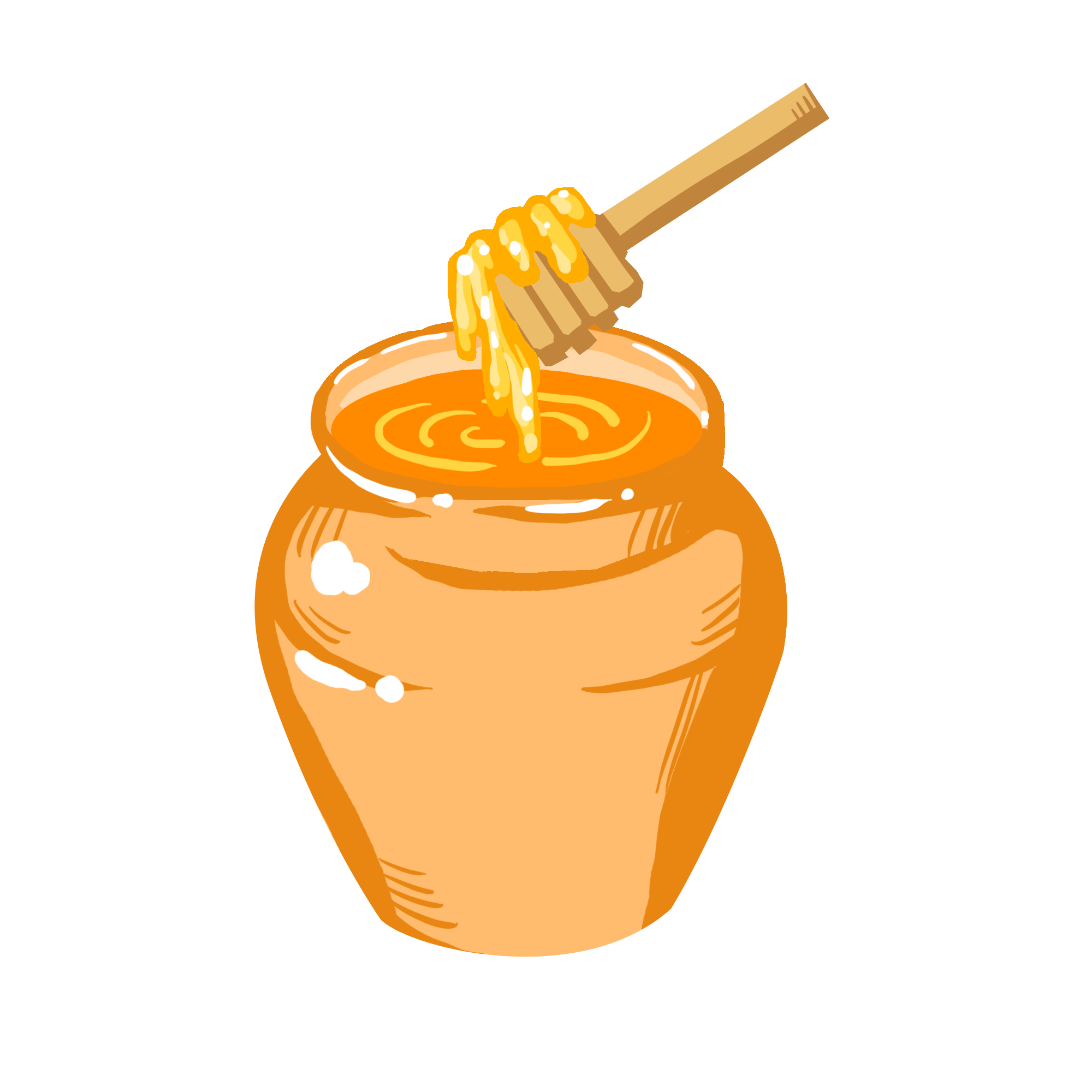 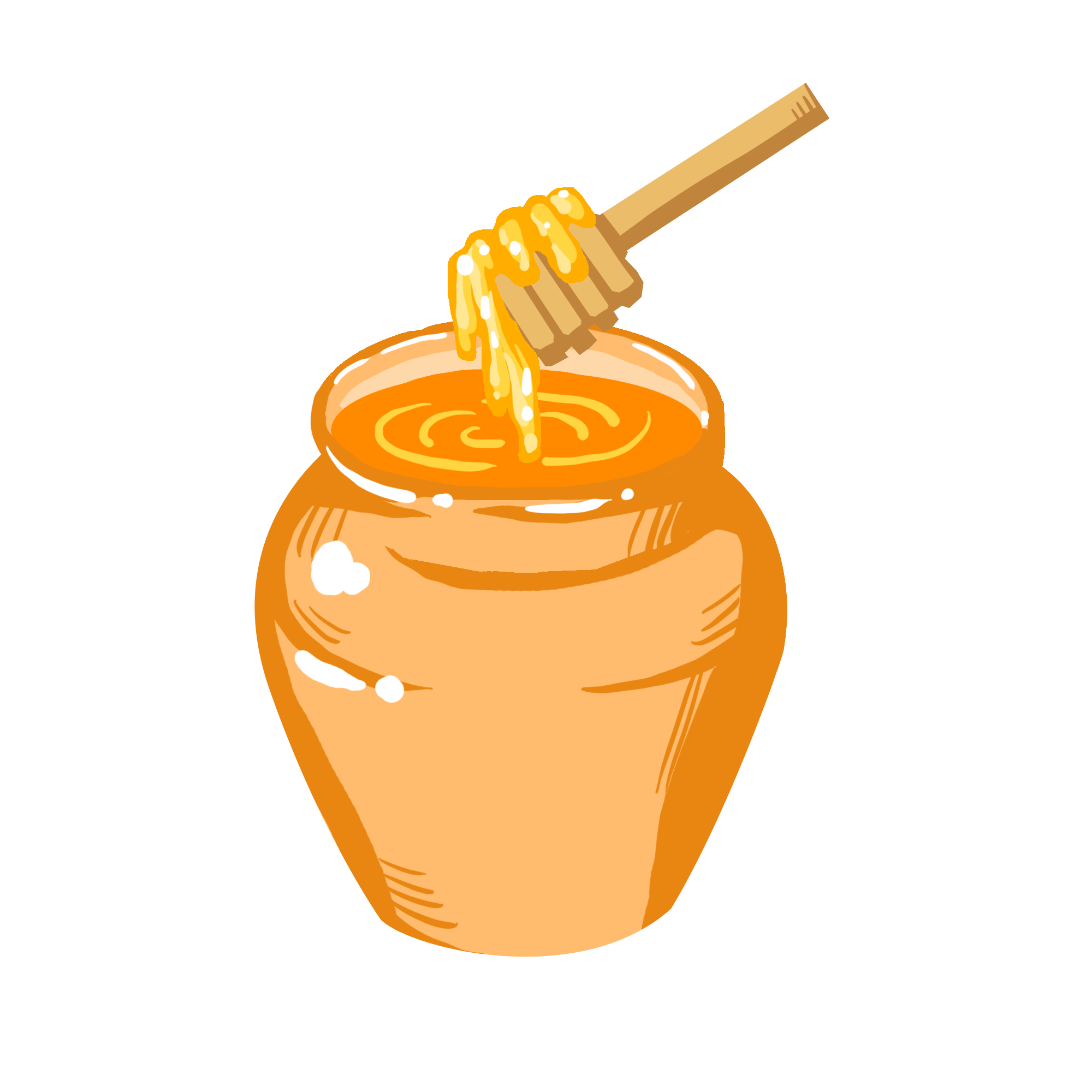 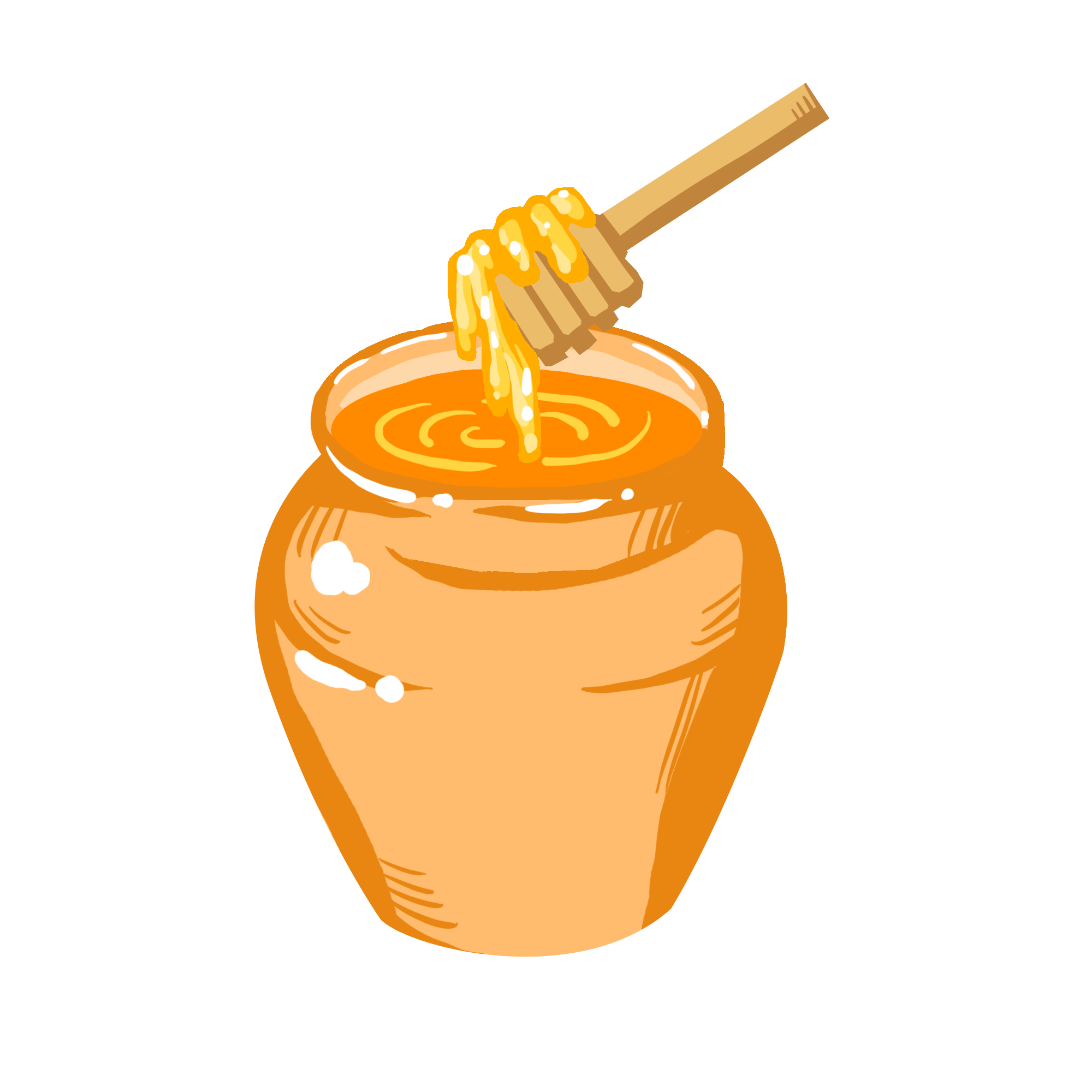 750 – 525 = 225 (ml)
Đáp số: 225 ml mật ong
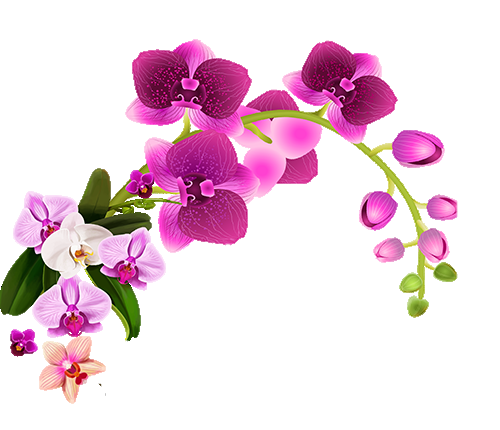 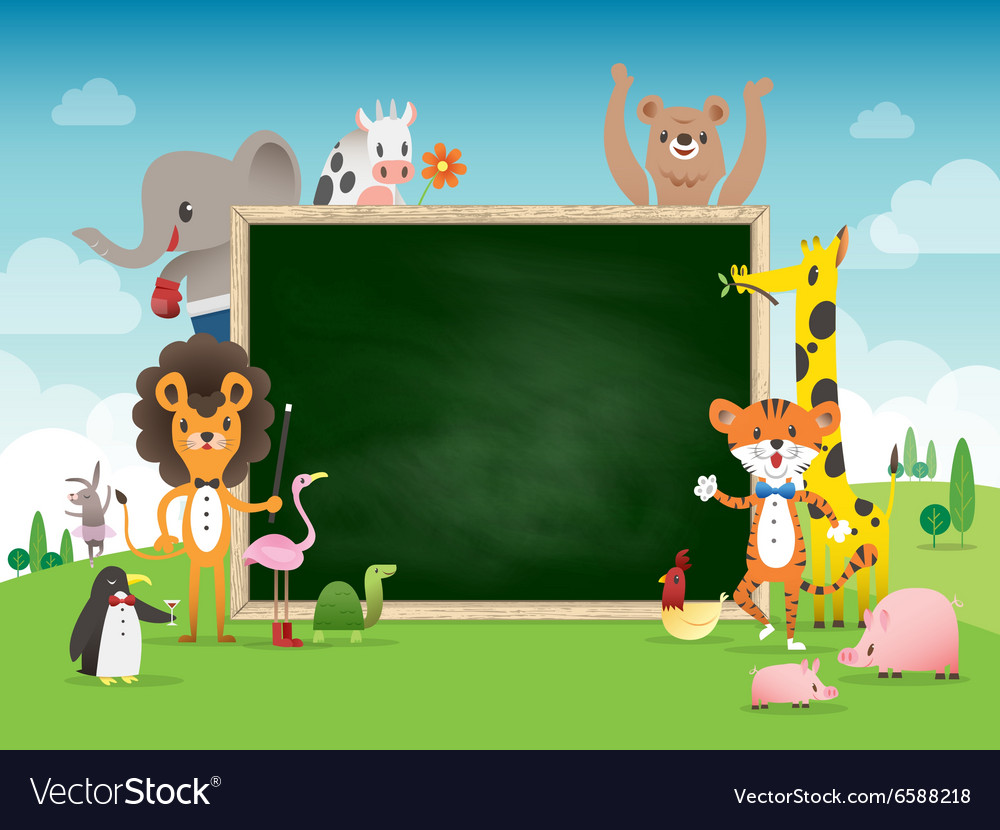 LAN HƯƠNG
CHÀO TẠM BIỆT 
CÁC CON
035.447.3852
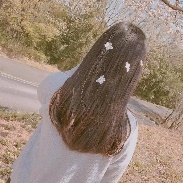